Proxy Tracing:
Unbiased Reciprocal Estimation for Optimized Sampling in BDPT
Fujia Su*, Bingxuan Li*, Qingyang Yin, Yanchen Zhang, Sheng Li†
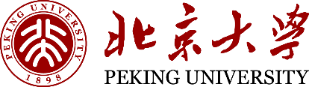 Peking University
Presenter: Bingxuan Li
Introduction
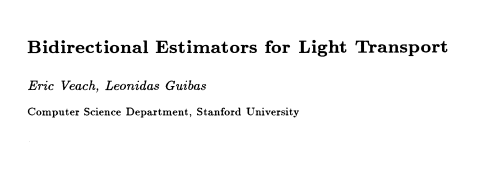 BDPT Veach et al. 1995
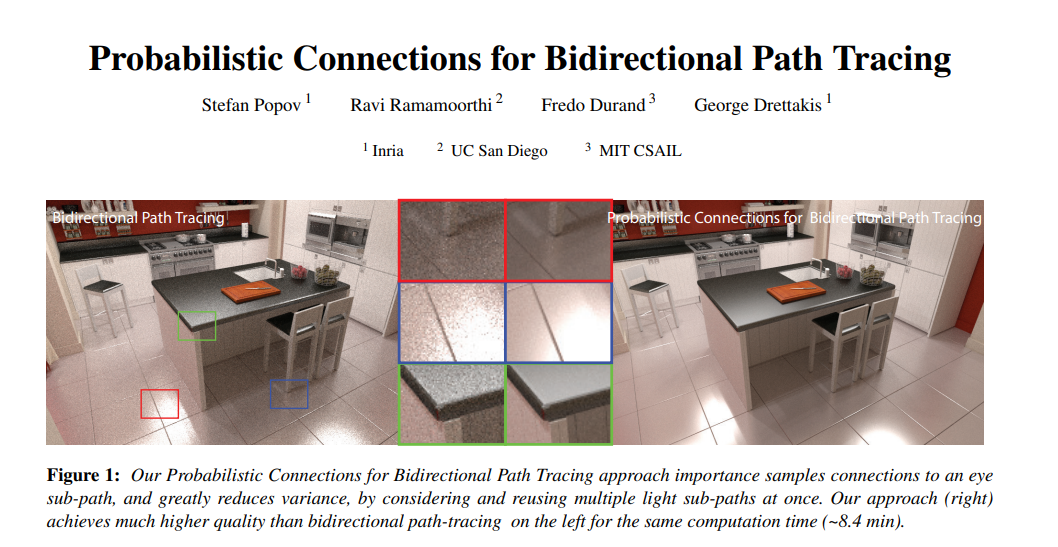 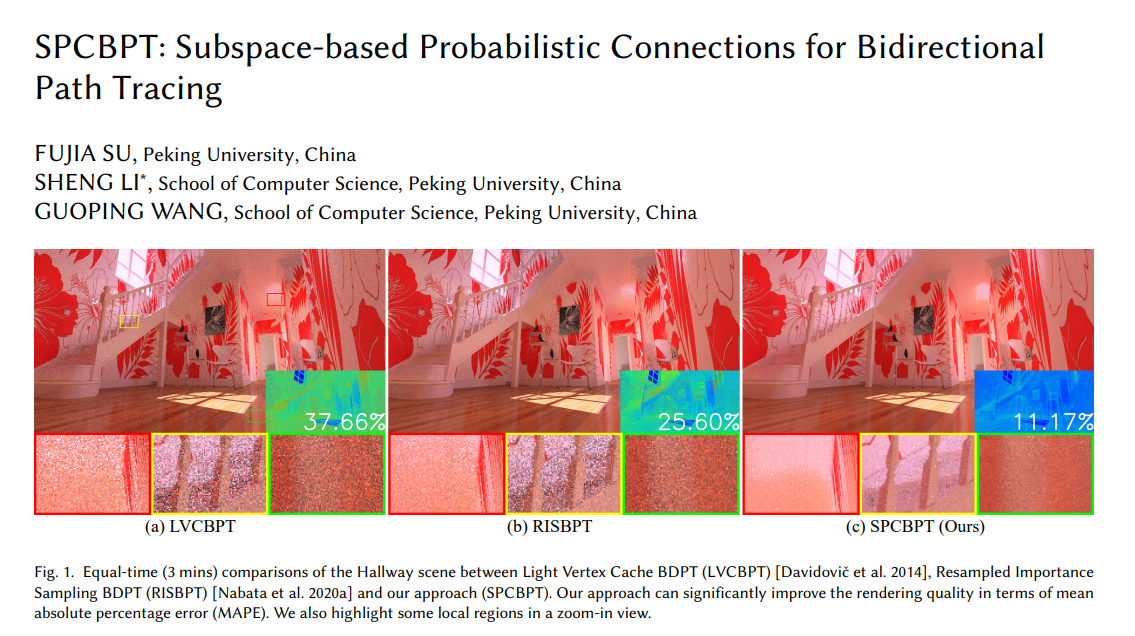 PCPT Popov et al. 2015
RISBPT Nabata et al. 2020
SPCBPT Su et al. 2022
2
Introduction
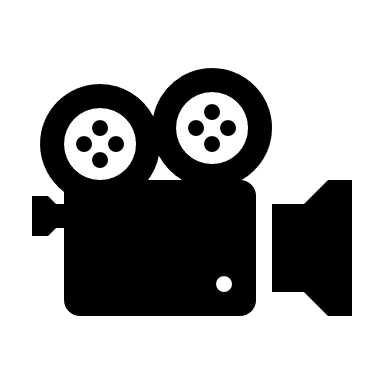 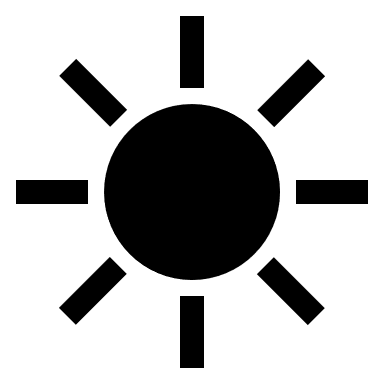 BDPT :connect the light path and eye path to create robust estimation
3
Introduction
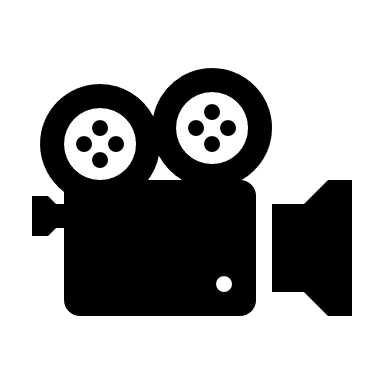 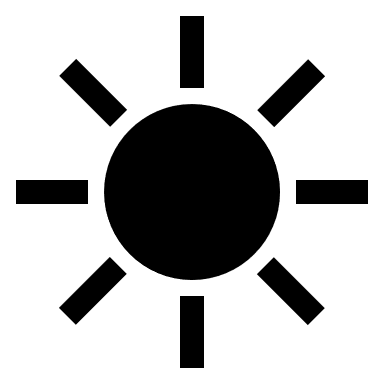 PCPT :construct light path cache to accelerate sample and use resample to reduce variance
4
Introduction
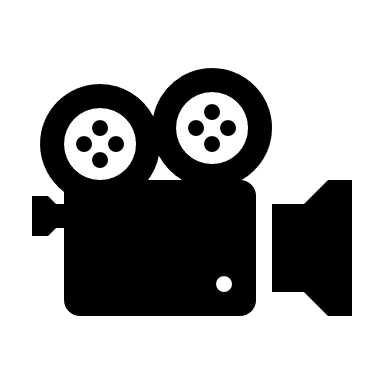 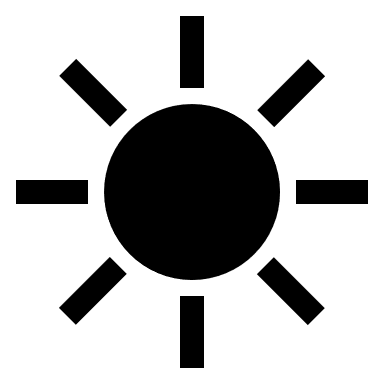 RMIS :compress light path essential information to vertices, optimize the memory usage and sampling
5
Introduction
First light vertices layer
First light vertices layer
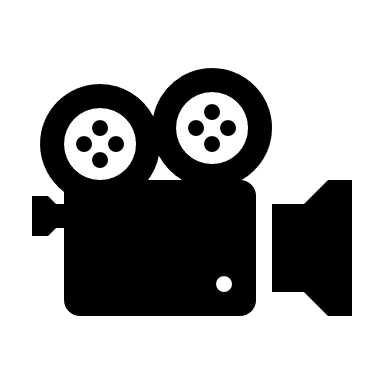 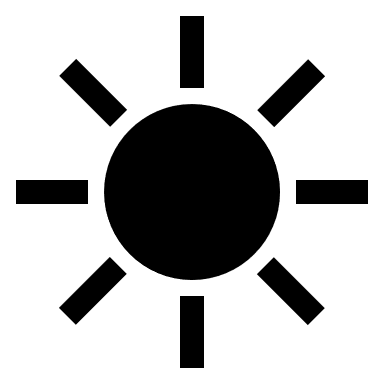 SPCBPT :group similar light vertices to subspace as tree, further optimize sample and connection
6
Motivation
BDPT is famous of its robustness, but it’s actually not robust enough.
Why?
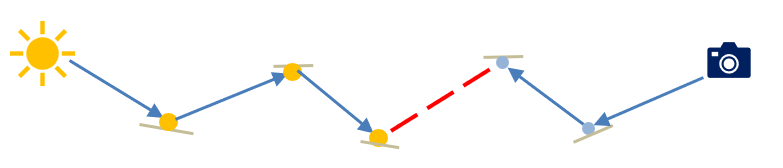 Problem: 
when one end vertex resides on a “specular” surface, it produces bad samples with high probability.
(specular, refractive, highly glossy …)
7
Motivation
Usually, “specular” surfaces can be handled by tracing, not by connection.
Highly Glossy
Refractive
Specular
In a connection sampling, can the connected vertex be in the exact direction? Hard/Impossible
8
Motivation
Even with guiding, it could still be hard to make an effective connection.
Tiny solid angle
Vertices that can be connected
Highly Glossy
9
Motivation
This issue is also magnified when facing “caustic” type of paths, as no strategies are effective.
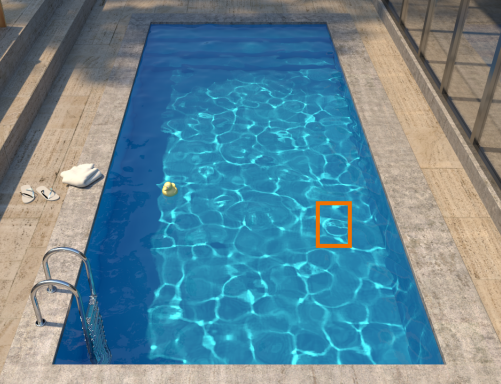 For example, “LSDSE”
x
LSDS-E
x
LSD-SE
x
LS-DSE
x
L-SDSE
-
-LSDSE
Only UPT can handle it, but UPT can be inefficient in many cases.
10
Our method
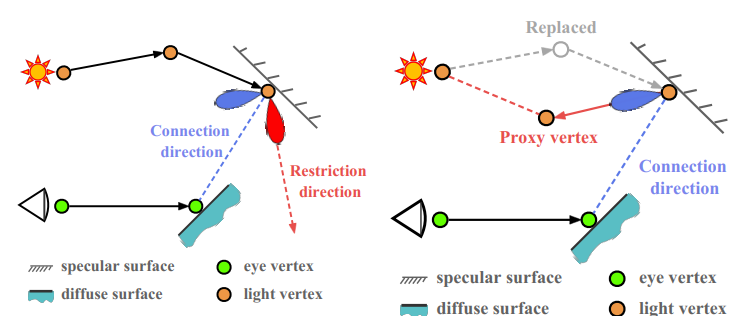 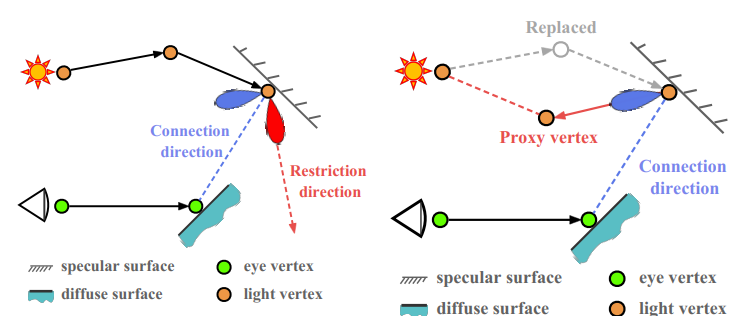 A bad connection
A fixed connection with proxy vertex
11
Our method
Proxy vertex
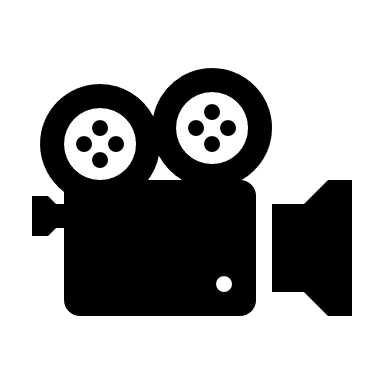 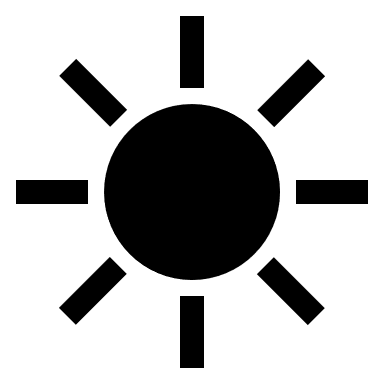 highly glossy
12
RECIPROCAL Estimation
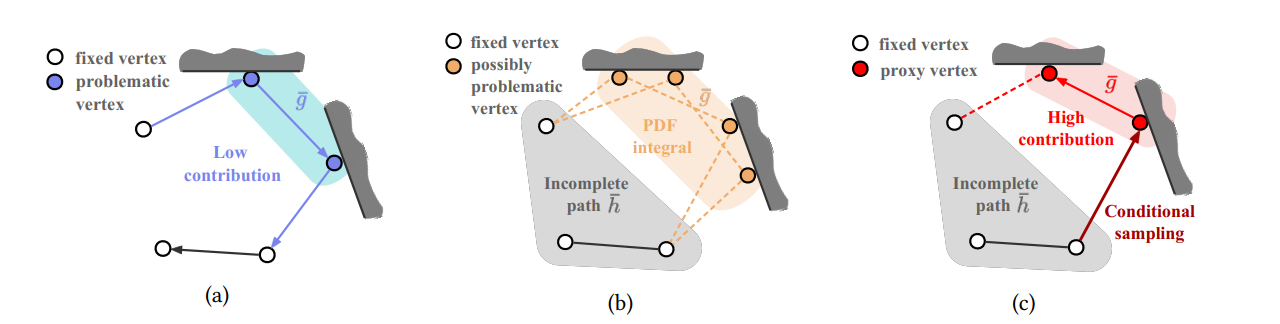 Changing the vertices in your sample sounds reasonable …
However, how do you compute the PDF of your final sample?
13
RECIPROCAL Estimation
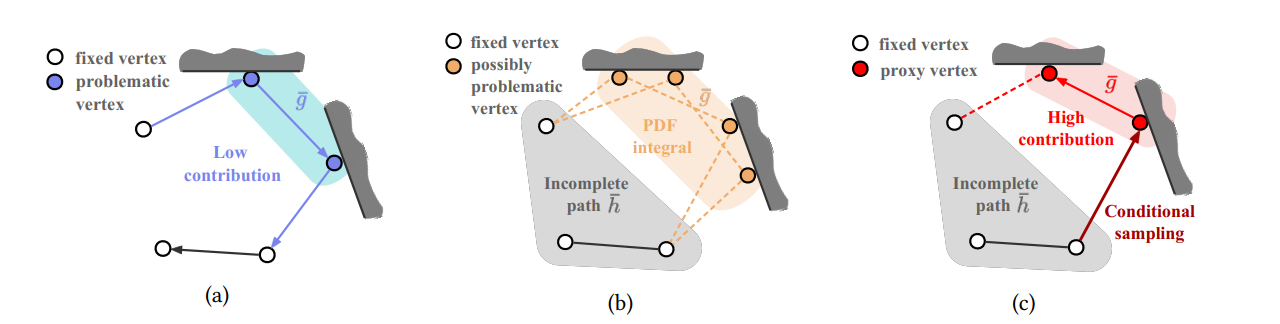 Original sample x consists of fixed part h, changeable part g
14
RECIPROCAL Estimation
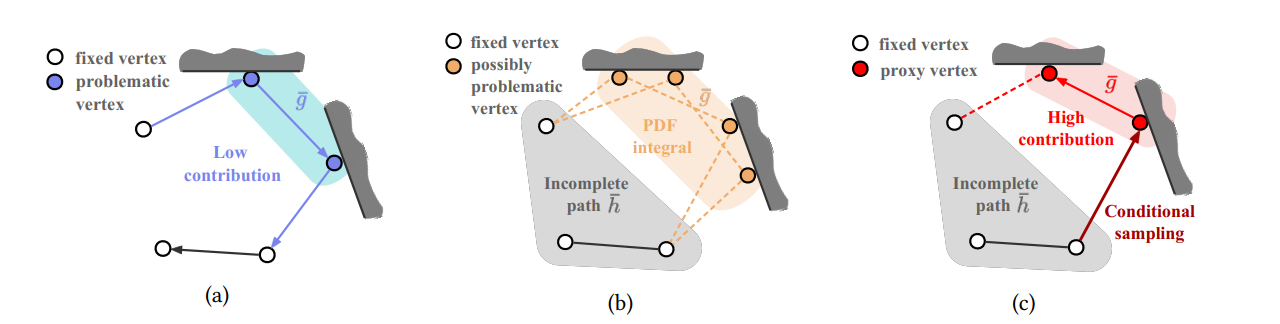 The PDF of h is computed as
15
RECIPROCAL Estimation
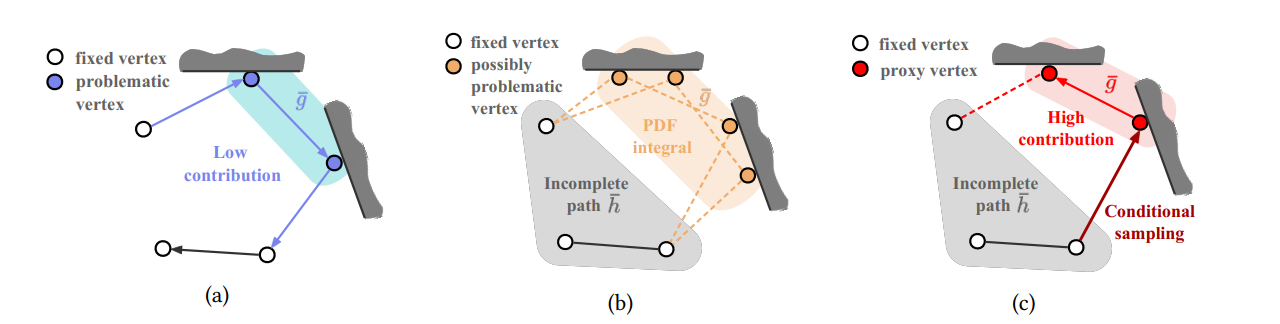 New sample x1 and its PDF
16
RECIPROCAL Estimation
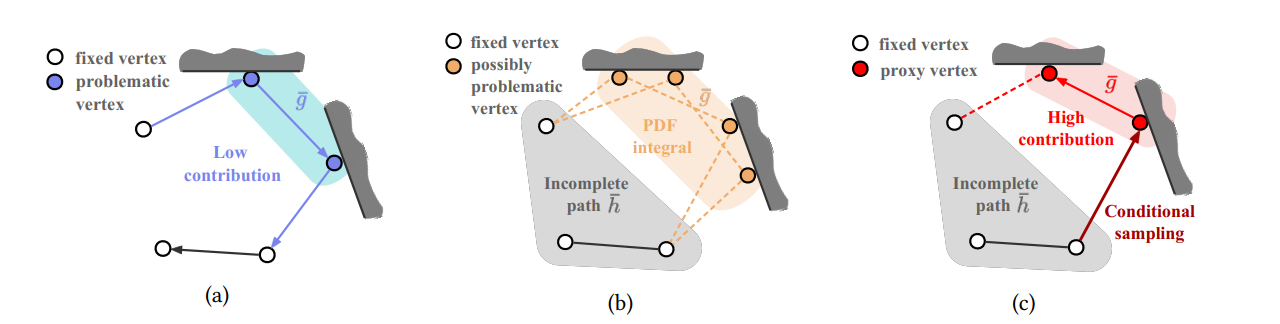 The final formula will be like
17
RECIPROCAL Estimation
When a path can be sampled in infinite ways…
Problem: 
Path’s PDF includes integral.

Trivially using MC introduces bias.





Need to estimate an integral’s reciprocal.
single sample
Not Bijective
Path Space
Random Number Space
18
Our method
Taylor’s Expansion
(infinite) Integral Polynomial
Reciprocal Estimation
unbiasedly estimated with Monte Carlo technique
Our Contribution: 
Based on past works, an approximately optimal calculation method for the Taylor series is proposed for our scenario.
Use Russian roulette to dynamically decide sampling times, replacing the simple sampling strategies of previous methods.
By analyzing efficiency, we give an approximately optimal bound(the value of B) & the Russian Roulette probability calculation method.
19
Experiments
A Projector Scene
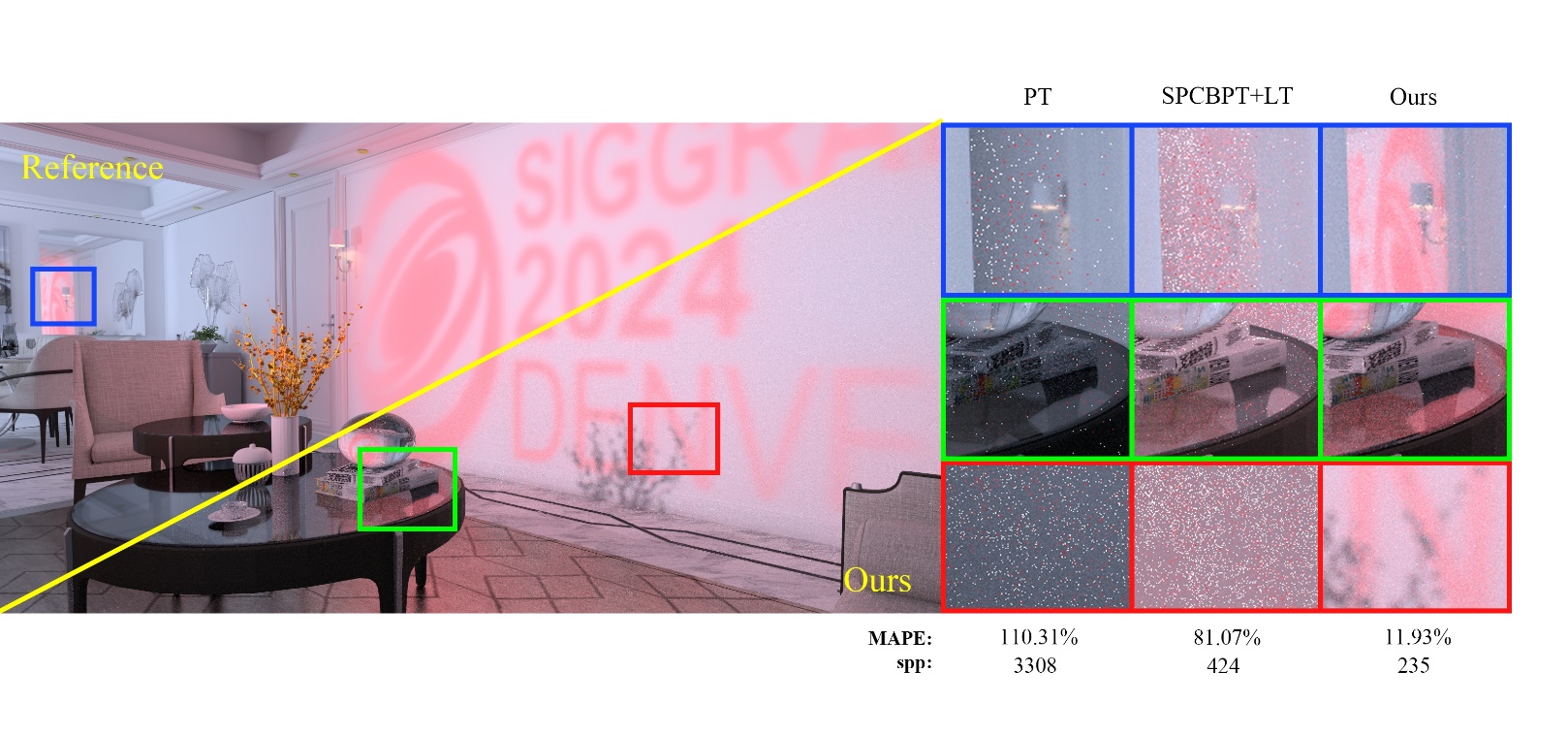 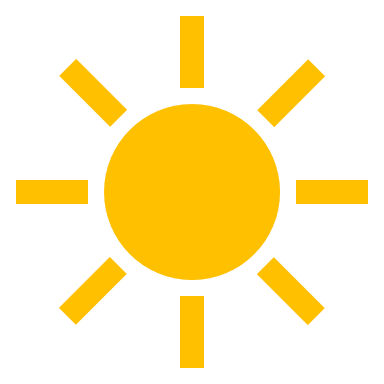 A projector
20
Experiments
A Projector Scene: Scene Analyze
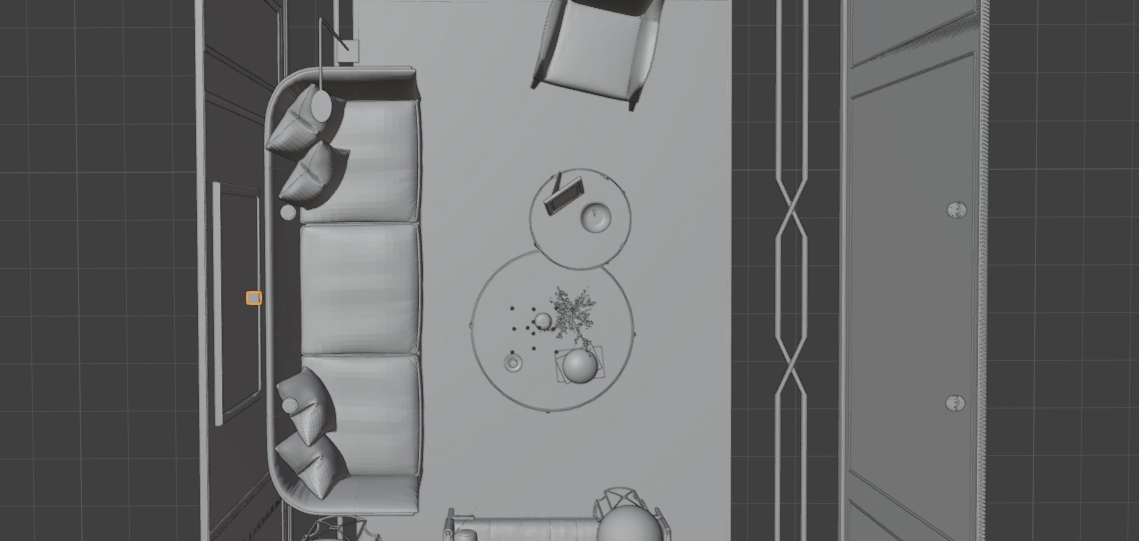 21
Experiments
A Projector Scene: Scene Analyze
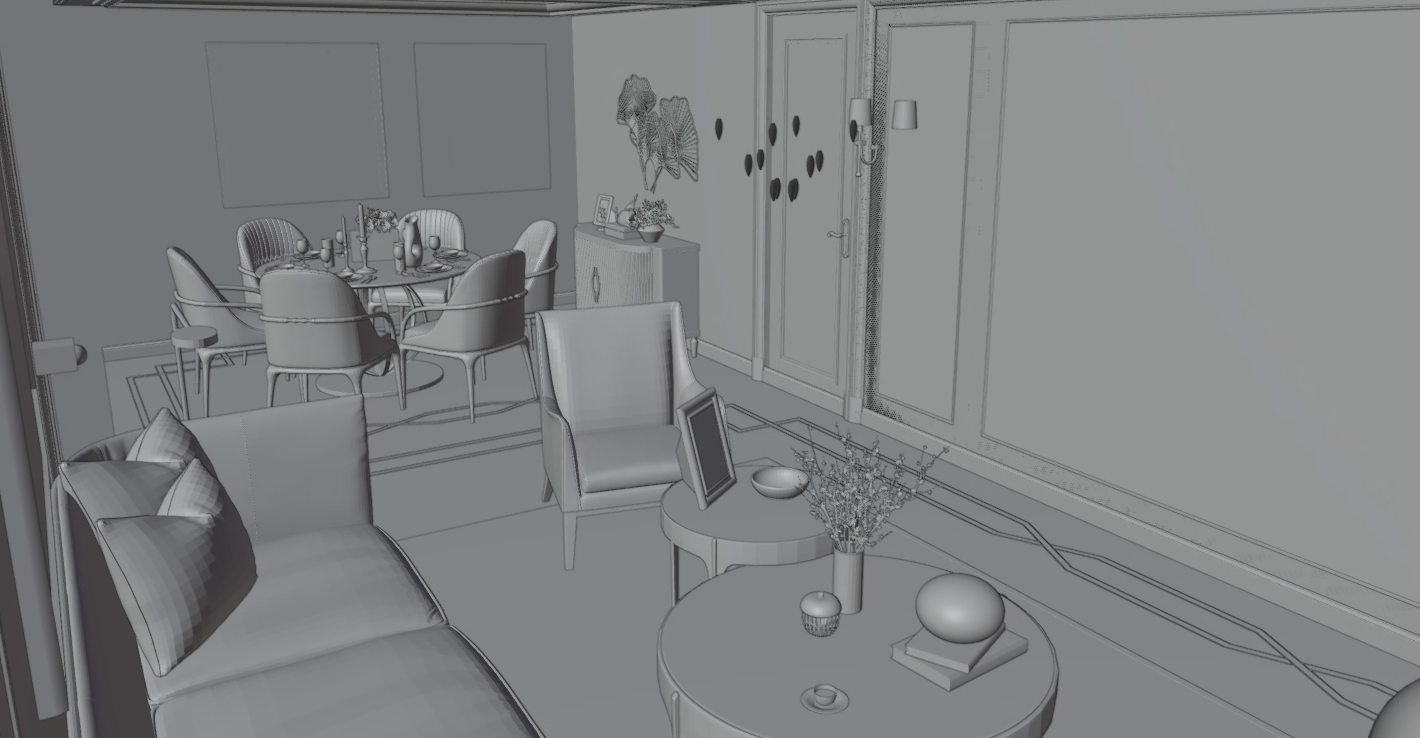 22
Experiments
A Projector Scene: Scene Analyze
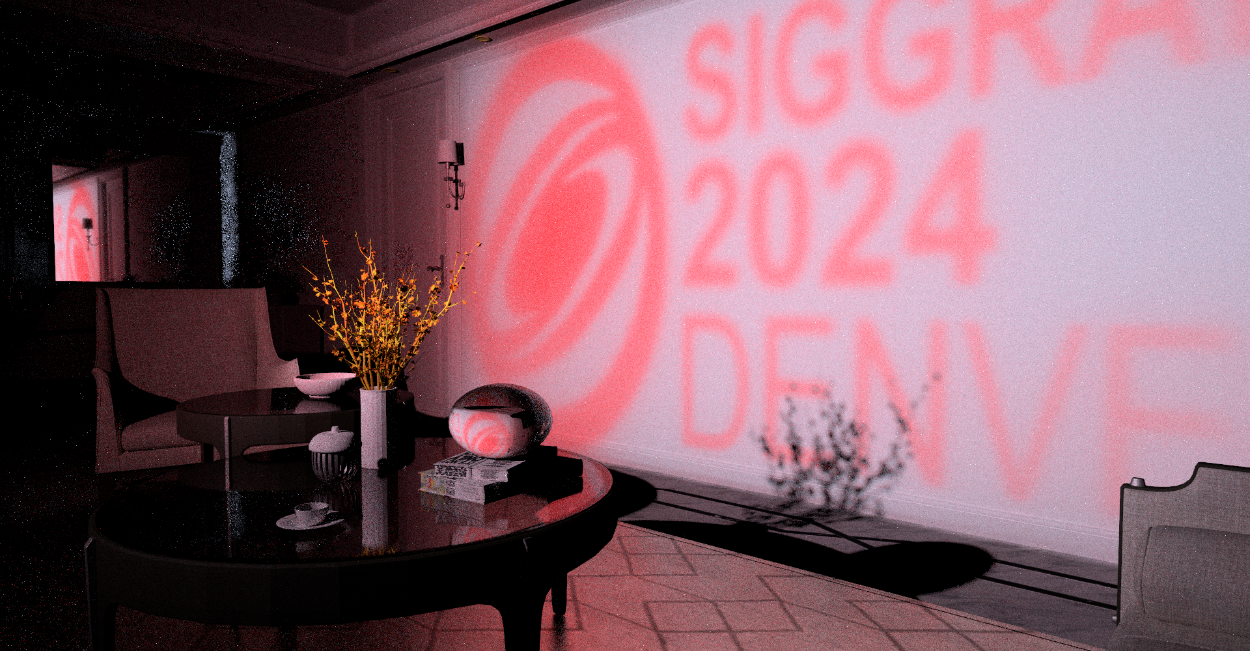 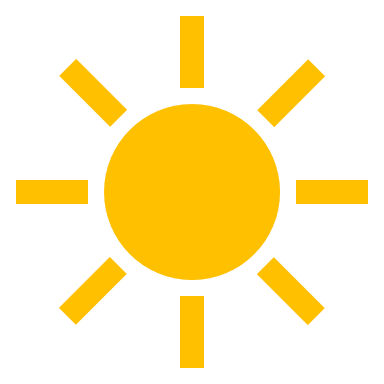 A projector
23
EXPERIMENTS
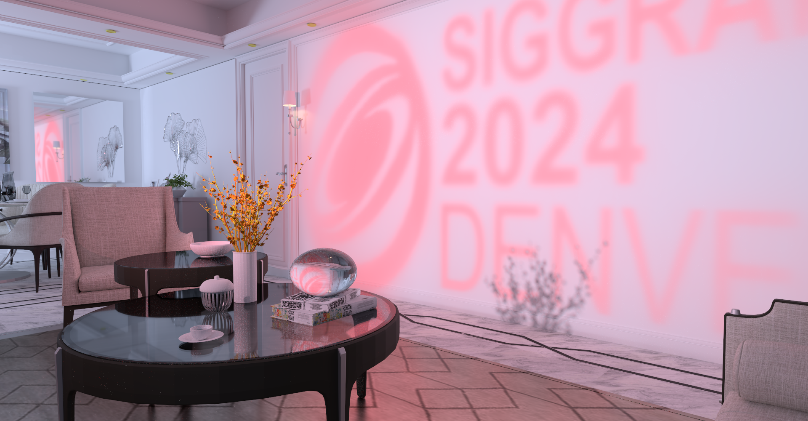 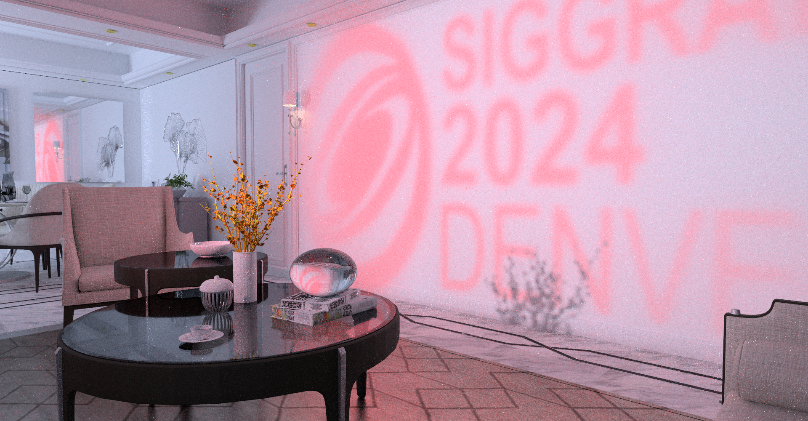 Ours
Reference
60s
30h
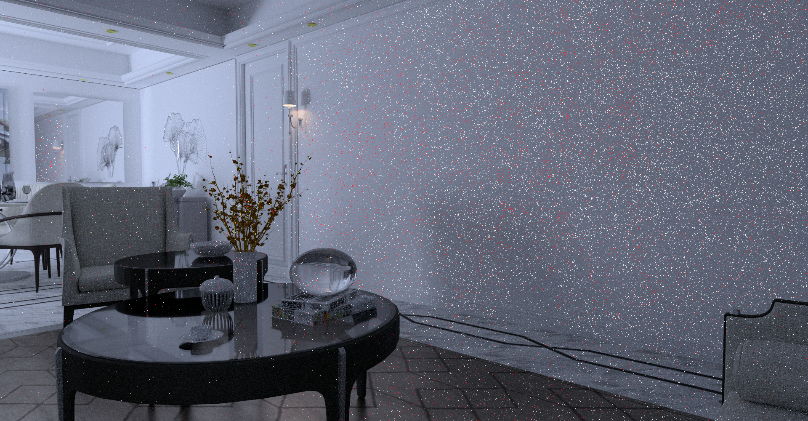 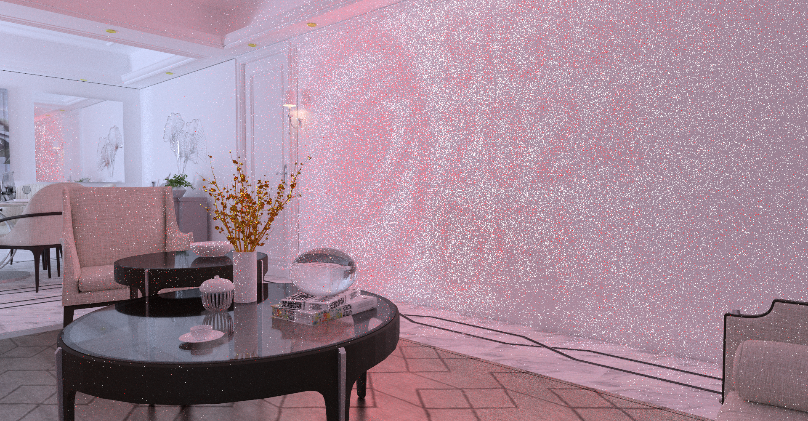 PT
SPCBPT+LT
60s
60s
24
EXPERIMENTS
Path enhanced by our technique
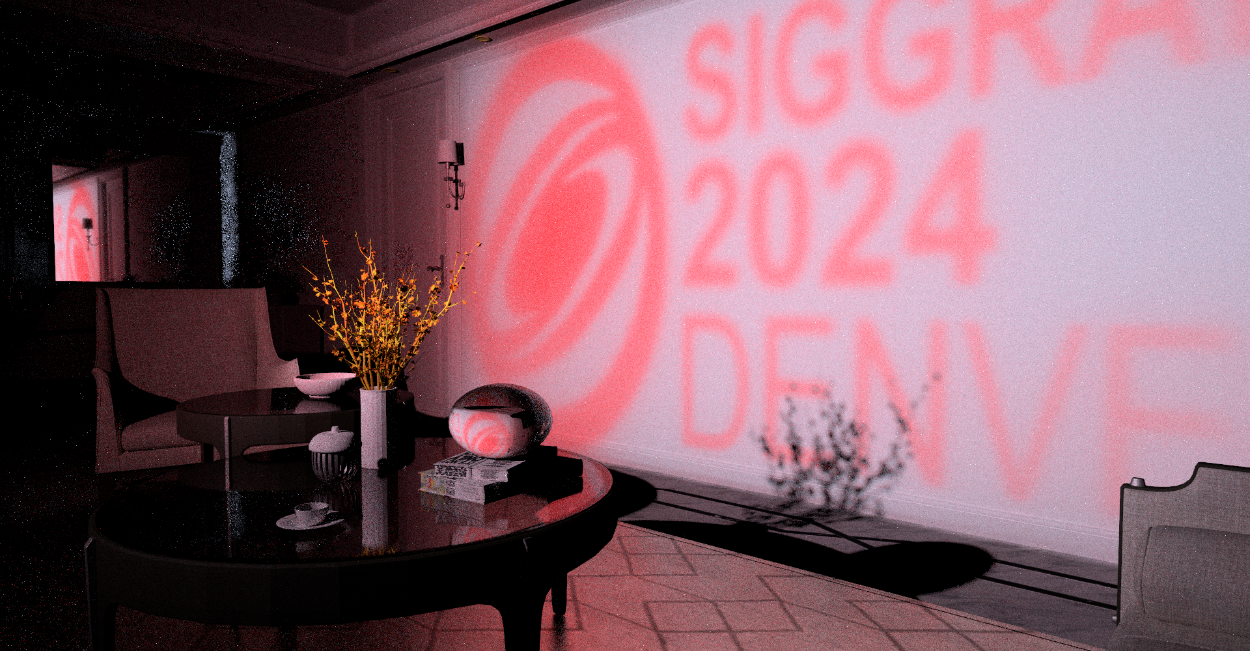 LSSDSE
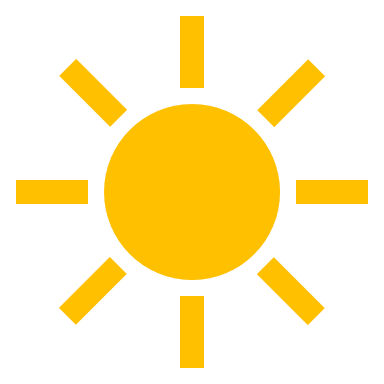 LSSDE
A projector
LSSDSSE
25
EXPERIMENTS
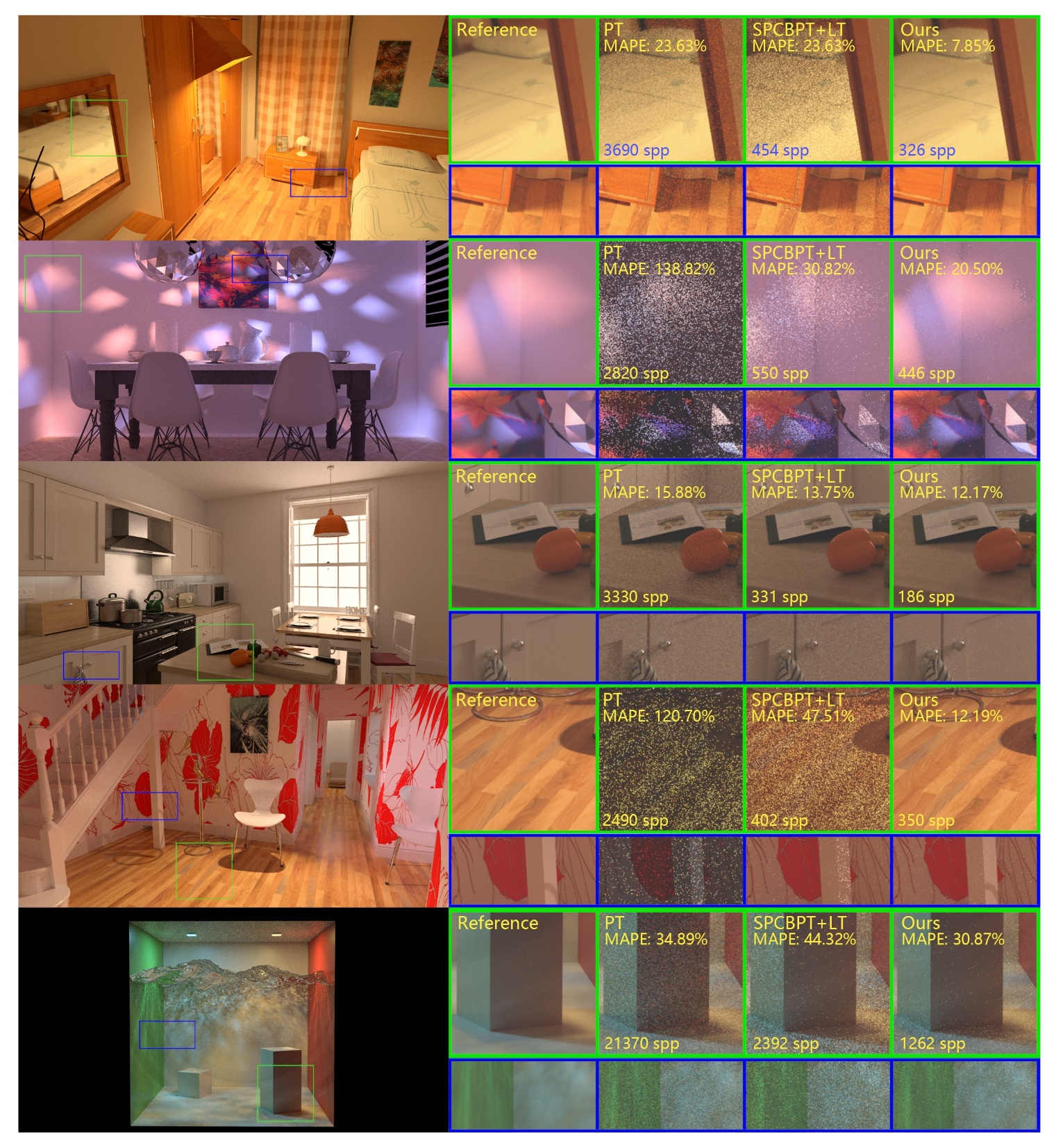 26
EXPERIMENTS
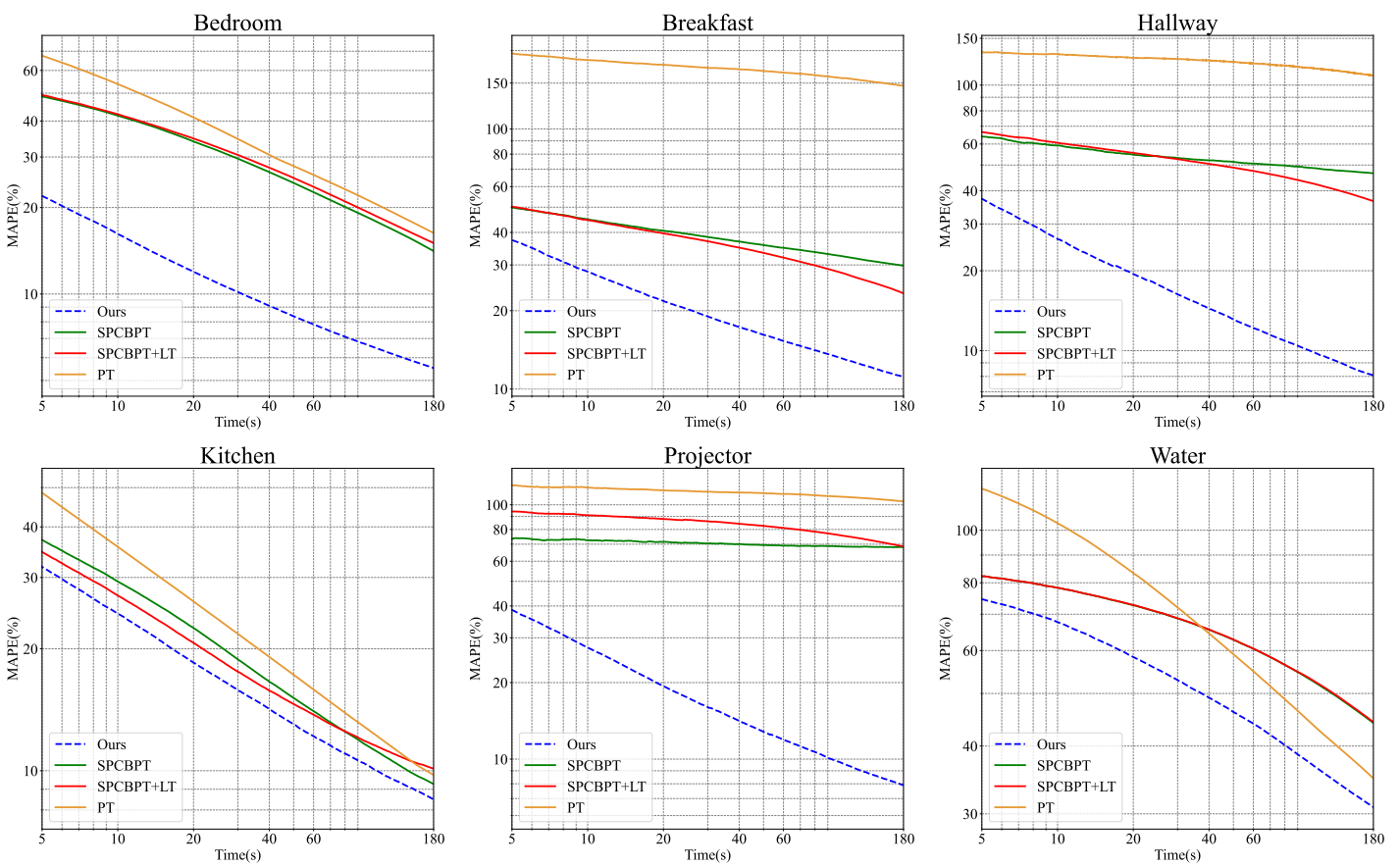 27
Experiments
A Projector Scene
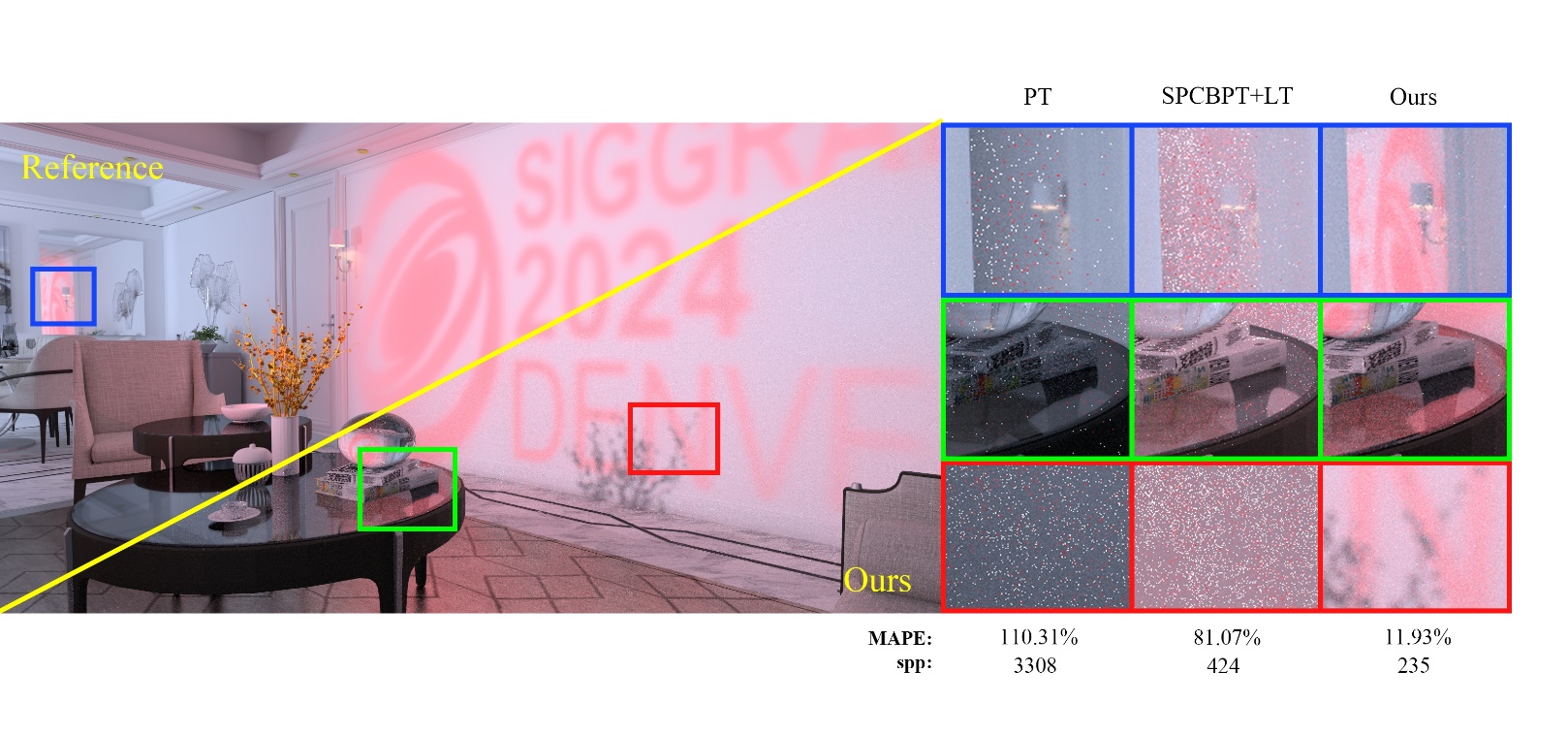 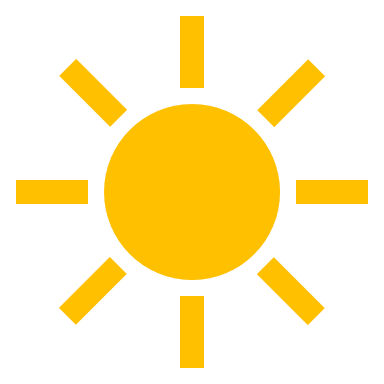 A projector
28
Experiments
Reciprocal Estimator use in photon plane application
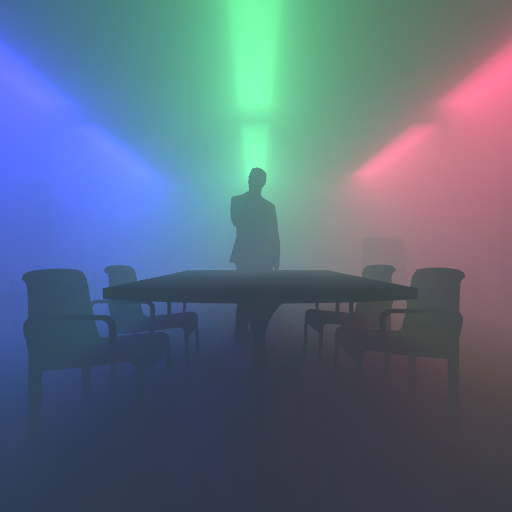 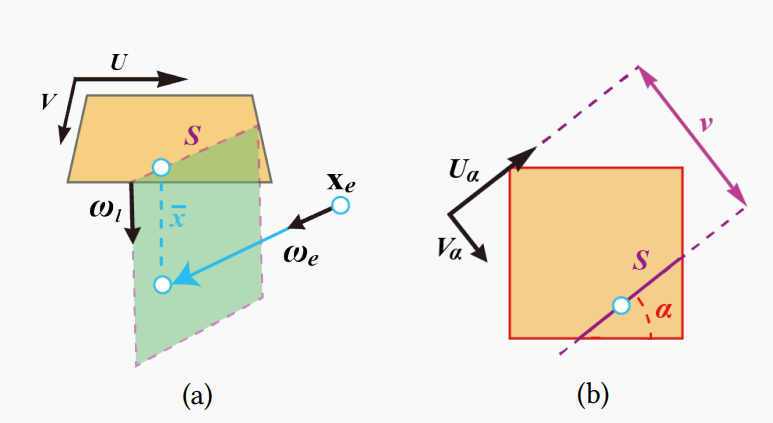 Photon Plane is a volumetric rendering application. The contribution of a path is determined by the ray direction and photon planes which are pre-constructed. Summary as  sampling a segment in the light source and determining an outgoing direction.
Ideal algorithm CMIS is used to construct the estimator, which involves the reciprocal of integral and uses SMIS as a method to get unbiased result before.
29
Experiments
Reciprocal Estimator use in photon plane application
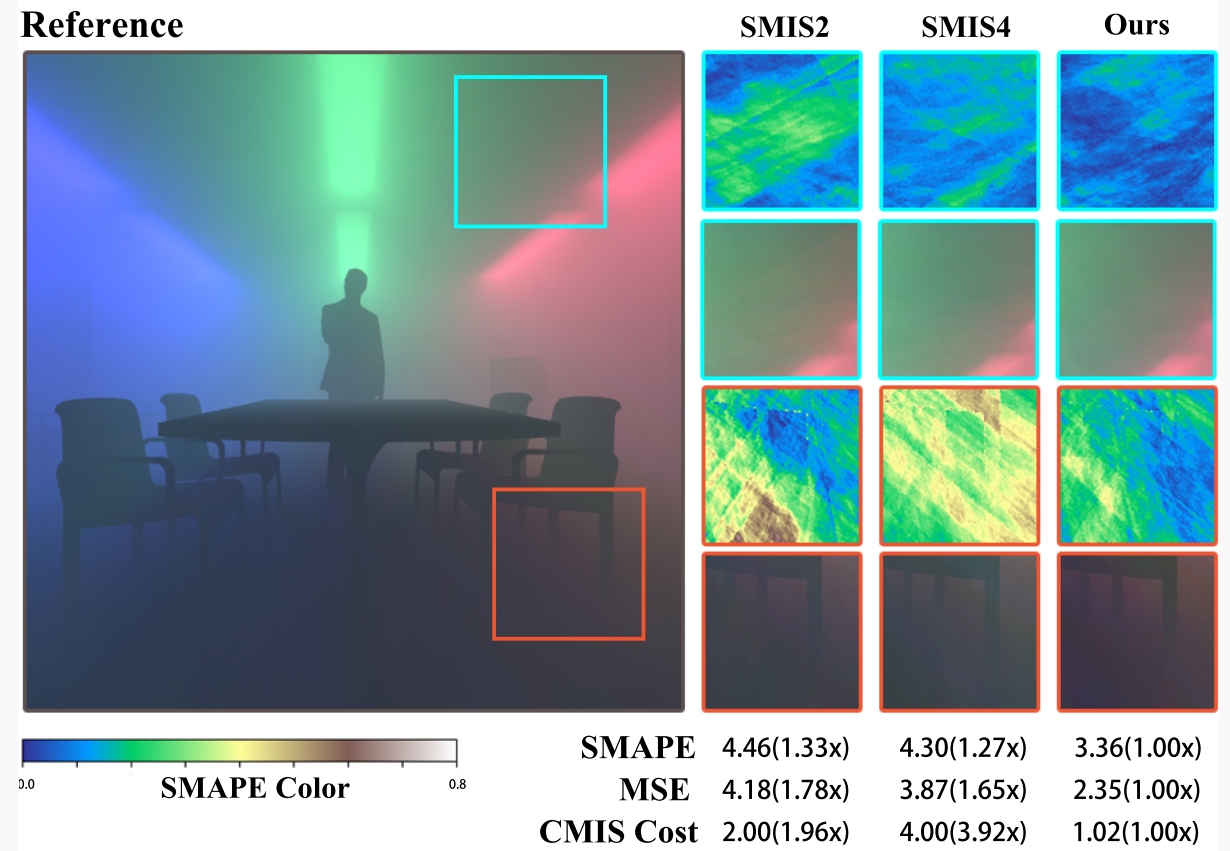 More specially CMIS demands the weights of MIS parameter as below
Now use our unbiasedly estimator with Monte Carlo technique. We can directly compute the
reciprocal of integral.
By eliminating the correlation between photon planes and utilizing more optimal sampling, our algorithm achieves better results in terms of computational cost and MSE.
30
Conclusion
Our Contribution: Proxy Vertex Representation

Expanded Light Vertex Concept: The proxy sampling method redefines light vertices, representing not just single photon paths but the entire space of paths that can reach that photon.

Enhanced Path Space Representation: This broader interpretation allows for more robust and efficient path connections in complex lighting scenarios, improving the effectiveness of BDPT-based algorithms.
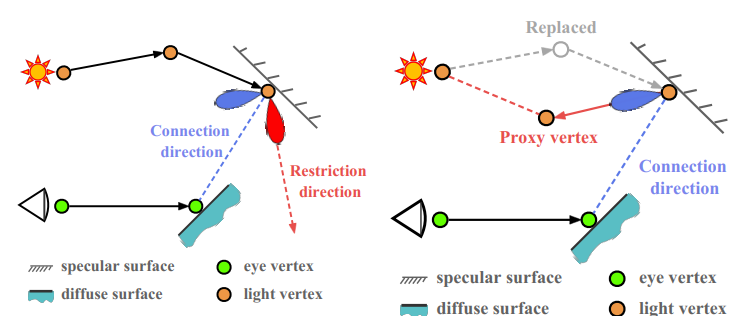 31
Conclusion
“Single Direction”
Impossible for connection
A Mirror
32
Conclusion
“Area”
Possible for connection
Using the proxy tracing method, the sampling path space represented by each light vertex has now transformed from a difficult-to-connect linear space set into a regional space set, making the connection of complex caustic light paths possible.
33
Conclusion
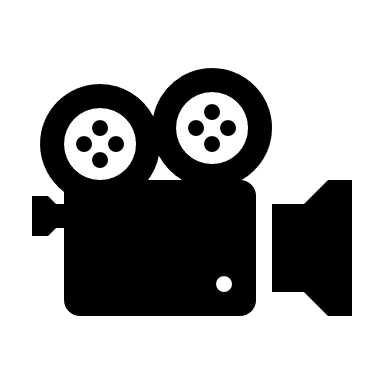 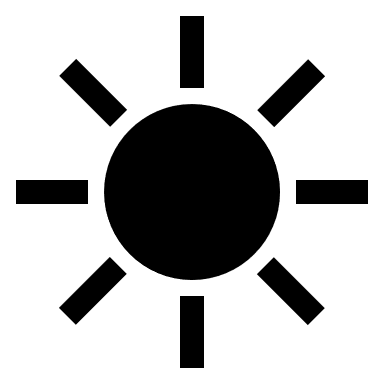 34
Conclusion
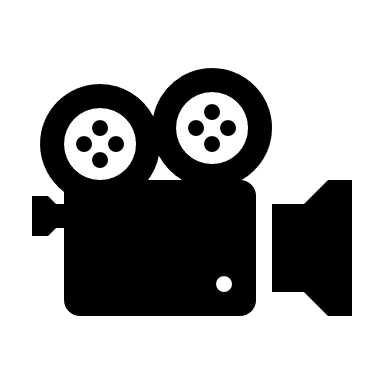 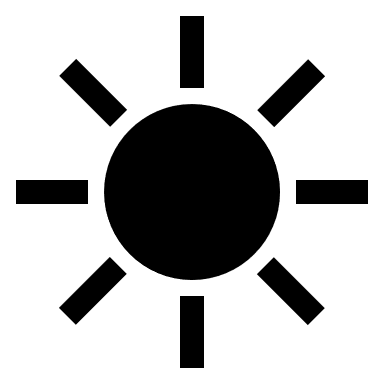 Surface Space
35
Conclusion
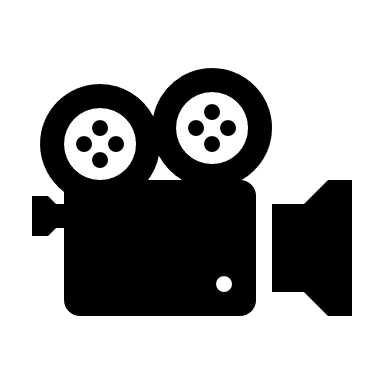 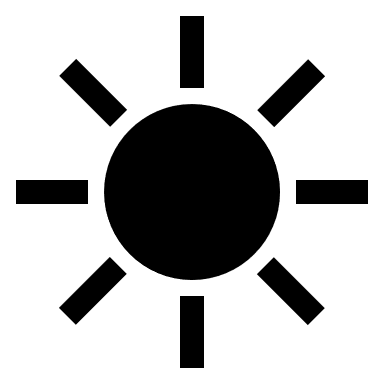 is importance sampled to represent the whole space
36
Conclusion
Our Contribution: New Reciprocal Estimation Technique
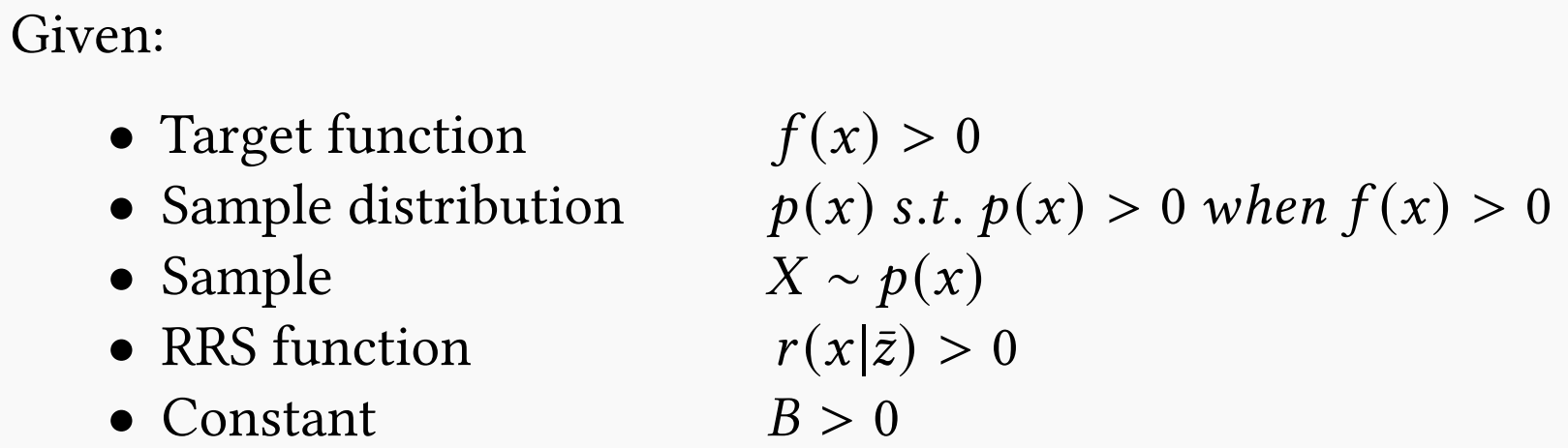 We developed a new, efficient estimator for computing the reciprocal of integrals. 

Efficient Sampling: It utilizes Taylor series expansion for sampling and calculation, making the process more efficient.

Dynamic Russian Roulette: The Russian Roulette method is improved by using dynamic probabilities to balance accuracy and time cost.

Optimal Parameter Bound: We provide an approximately optimal bound (the value of B) and theoretical proofs for the optimality of these parameters within our algorithm, including the Russian Roulette probability calculation.
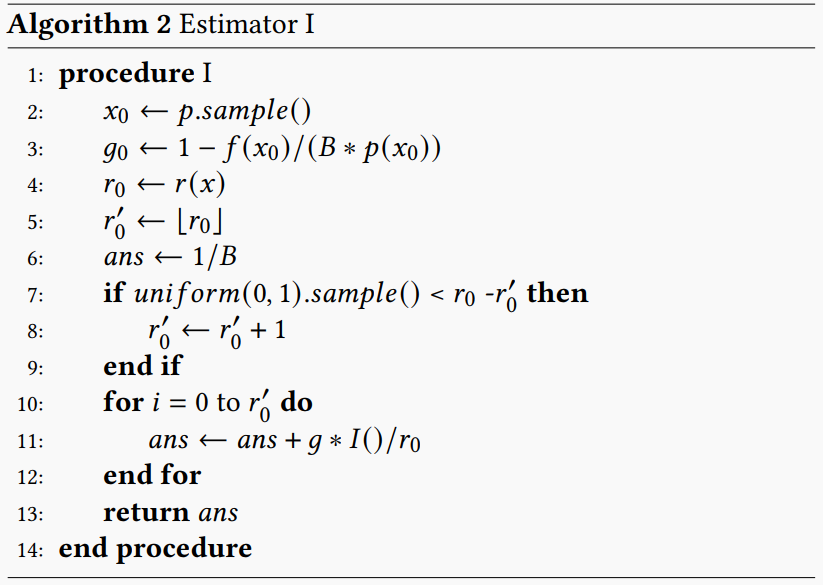 37
Conclusion
Proxy tracing
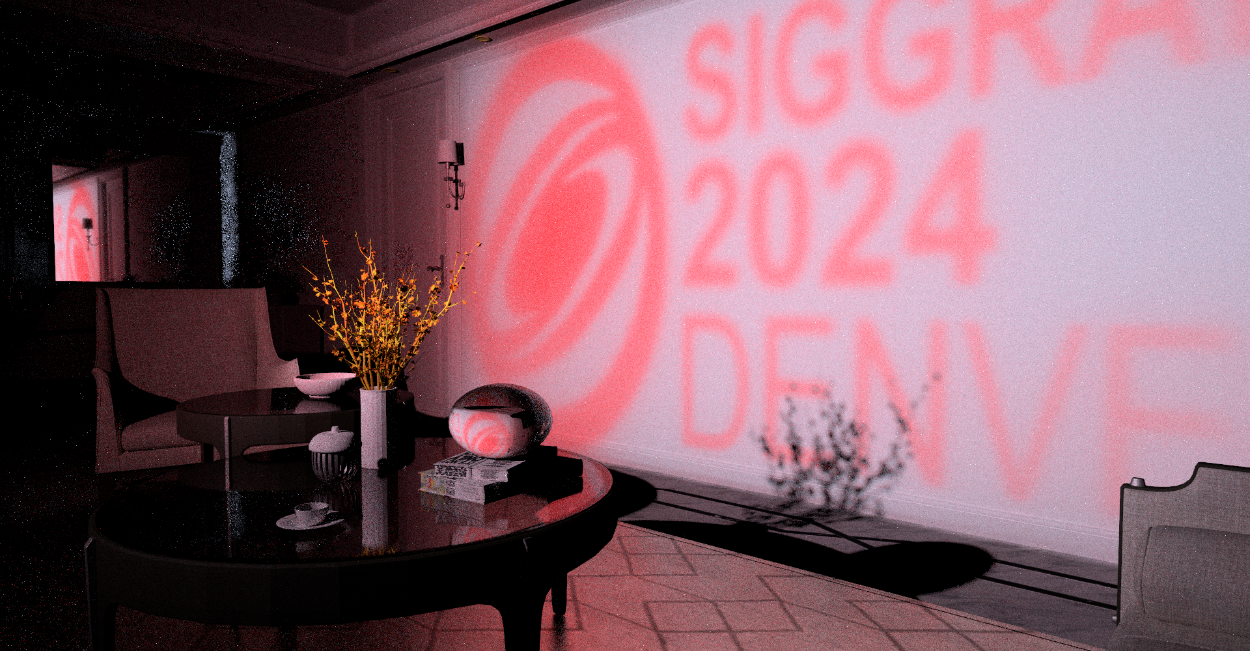 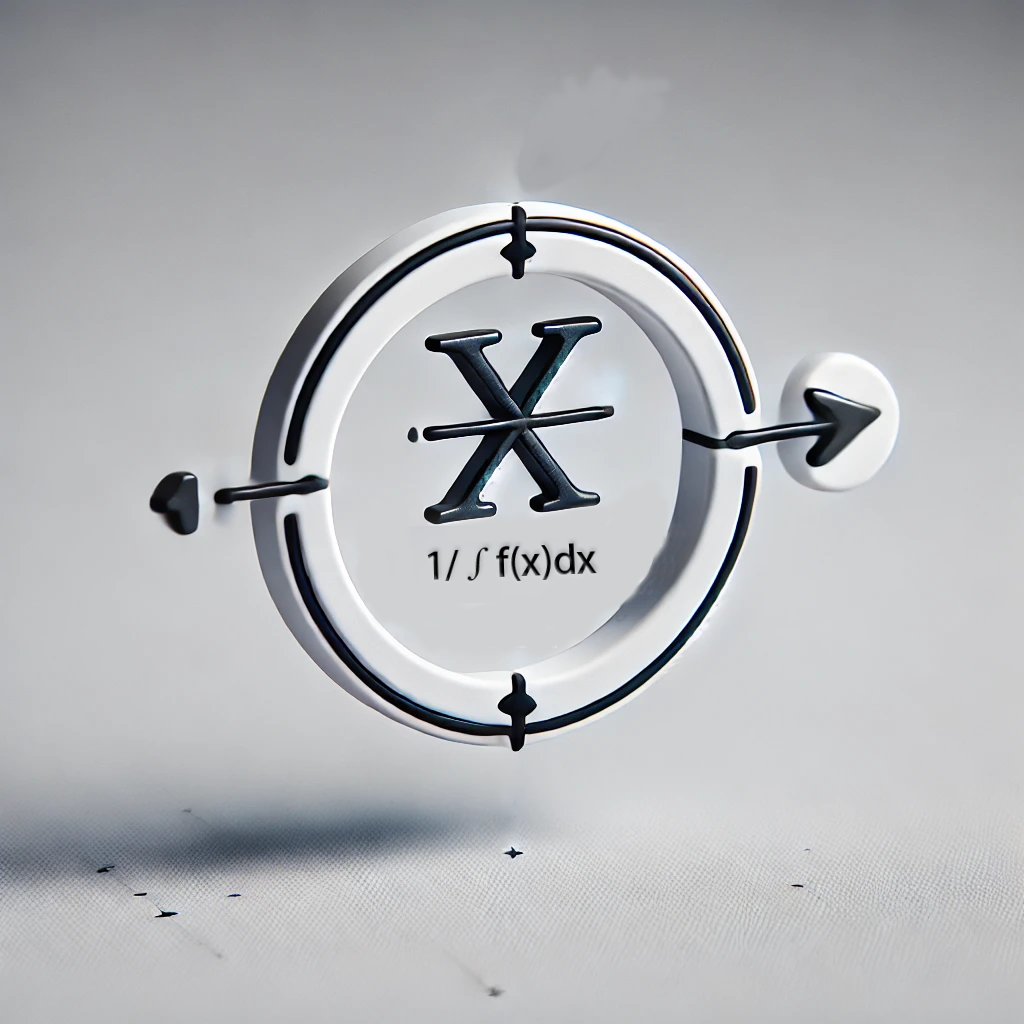 Photon Plane
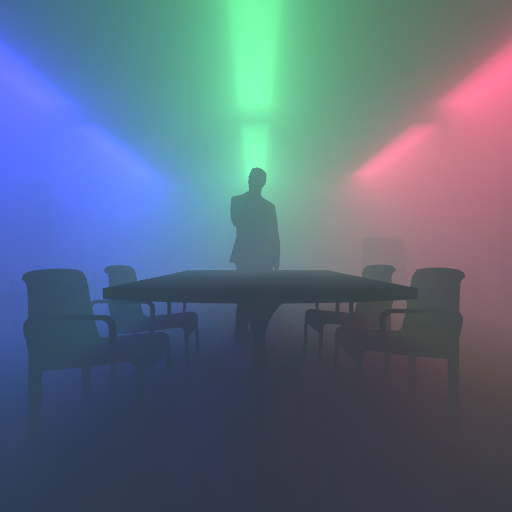 Path Reuse
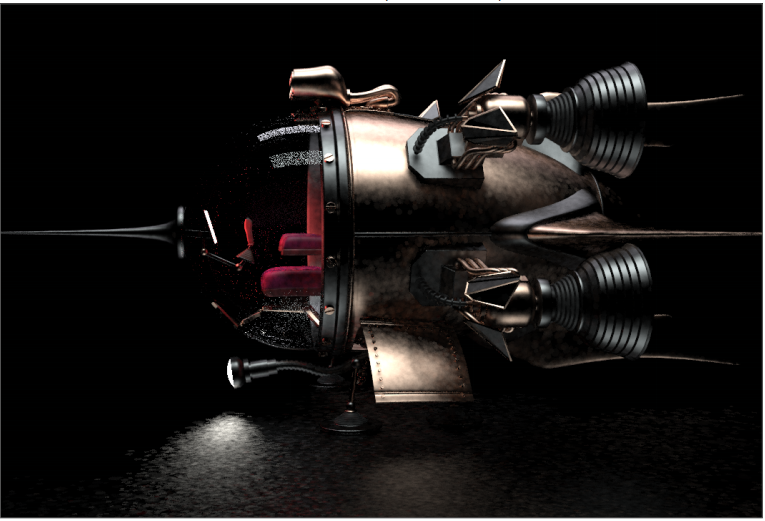 Our estimator
… Other situation
38
THANK You!
39